Лекція № 8
Генетичний вплив на спадкові захворювання. 
Генетично модифіковані організми й біобезпека
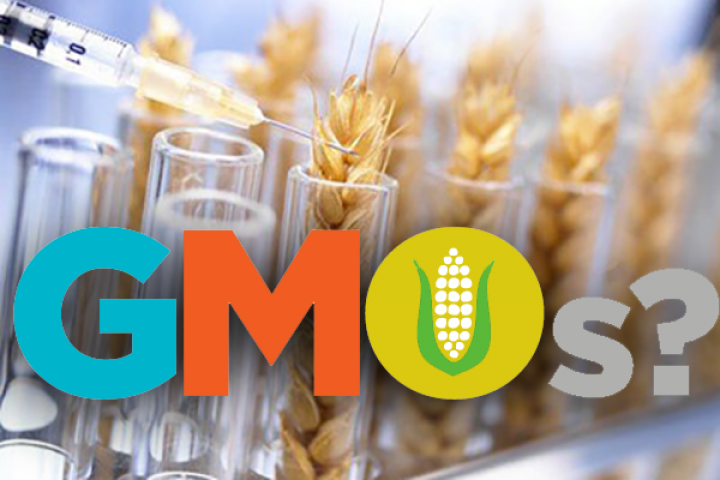 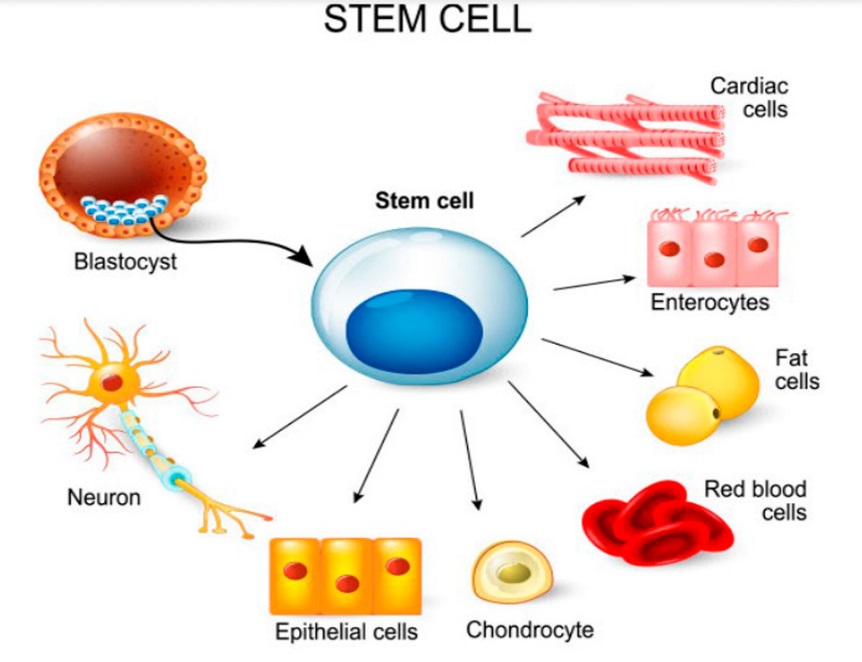 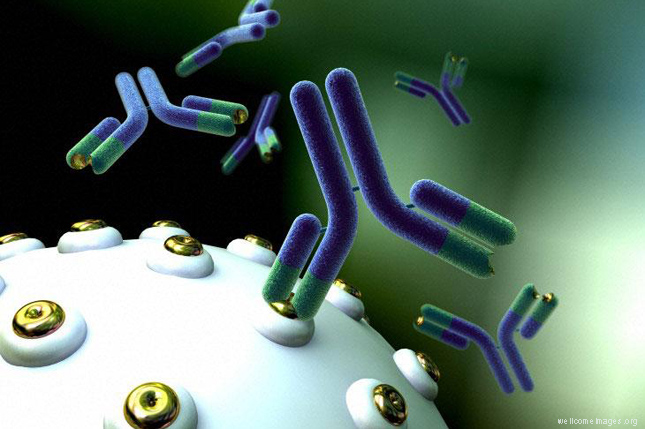 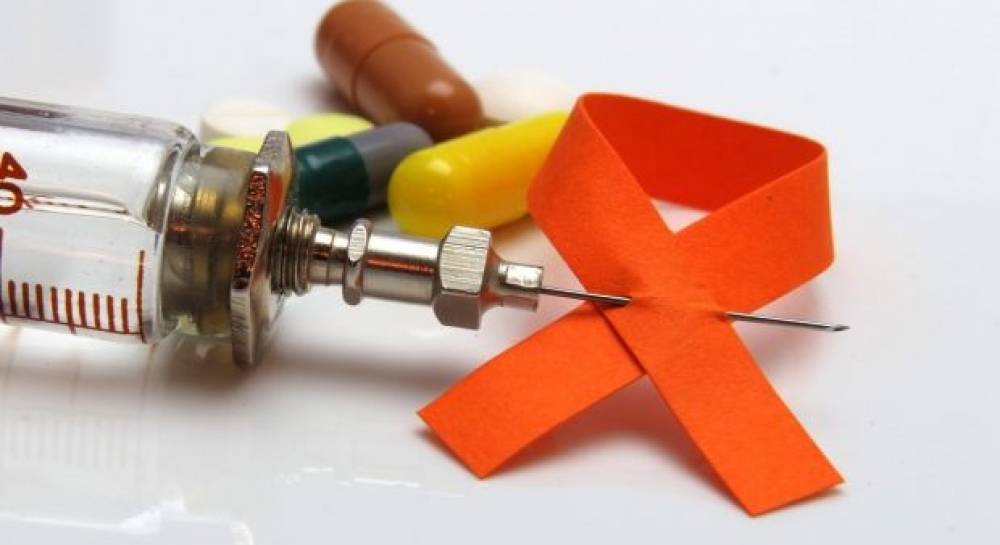 План
Стовбурові клітини і медицина. Генна терапія спадкових захворювань. 
Поняття про гібридоми. 
Значення гібридом для подолання небезпечних захворювань.

Генетично модифіковані організми (ГМО) і генетично модифіковані харчові продукти (ГМХП). 
Проблема потенційної небезпеки ГМО для людини й екосистем. 
Створення генетично модифікованих організмів, що стійкі до шкідників і захворювань. 
Перспективи використання генетично модифікованої риби. 
Використання генетично модифікованих свійських тварин. 
Значення генетично модифікованих мікроорганізмів у якості продуктів харчування. 
Досягнення генетичної інженерії мікроорганізмів, рослин і тварин. 
Контроль використання методів біоінженерії. 
Трансгенні організми і біобезпека.
Стовбурові клітини і медицина. Генна терапія спадкових захворювань
Концепція генної терапії полягає у тому очевидному твердженні, що найрадикальнішим способом боротьби з різного роду захворюваннями, що викликані змінами генетичної інформації клітин, має бути виправлення або знищення самої генетичної причини захворювання, а не її наслідків. Такою може бути мутація у зародковій лінії клітин, яка передається нащадкам; або соматична мутація, що викликає, наприклад, злоякісну трансформацію; або поява в клітині чужорідного генетичного матеріалу  наслідок вірусної інфекції. 
Спосіб боротьби із цими генетичними змінами полягає у штучному введенні в постраждалу клітину нової генетичної  інформації, що покликана виправити ту, з якою пов’язана хвороба. Історично генна терапія спочатку спрямовувалася на лікування спадкових генетичних захворювань, однак згодом поле її застосування, принаймні теоретично, розширилося таким чином, що вона стала розглядатися як потенційно універсальний підхід до лікування практично всього спектра хвороб.
Стратегії генної терапії можна розділити на три великі блоки. 
Стратегія першого типу використовується у тих випадках, коли клітини, які потрібно вилікувати, втратили функцію певного гена. Тоді в клітину, що страждає від втрати функції, потрібно доставити ген, котрий здатний забезпечити її. 
Часто хвороба, навпаки, викликається надлишковою функцією, не властивою нормальній клітині. Це, зокрема, відбувається при інфекціях або пухлинних трансформаціях. Тоді варто сконцентрувати увагу на пригніченні зайвої функції. Ці дві стратегії можна вважати суто генно-терапевтичними: вони спрямовані на корекцію дефекту клітини шляхом її генетичної модифікації.
Підходами третього типу є такі, що спрямовані на підсилення імунної відповіді організму на небажані явища. При цьому також здійснюється генетична модифікація або тих клітин, проти яких хочуть збільшити імунну відповідь, або клітин імунної системи, за допомогою котрих хочуть підсилити цей ефект. 
Існує декілька способів уведення нової генетичної інформації у клітини ссавців. Зазвичай використовують два основні підходи, які різняться природою клітин-мішеней:
фетальна генотерапія – при якій чужорідну ДНК уводять у зиготу або ембріон на ранній стадії розвитку; при цьому очікується, що введений матеріал потрапить в усі клітини реципієнта, у тому числі – статеві, забезпечивши тим самим передачу наступному поколінню);
соматична генотерапія – у цьому разі генетичний матеріал уводять лише в соматичні клітини і він не передається статевим клітинам.
Існує третій підхід – активація власних генів організму зиметою повного або часткового подолання дії мутантного гена.Яскравим прикладом такого підходу є використання гідроксисечовини для активації синтезу гемоглобіну F у хворих із серповидноклітинною анемією та таласеміями.
Більшість методів фетальної генотерапії розроблені на трансгенних мишах і вони дають іноді непогані результати. 
Але низький вихід трансгенних тварин, небезпека ушкодження генів хазяїна при неадресному вбудовуванні чужорідної ДНК, а також зрозумілі етичні проблеми роблять фетальну генотерапію дотепер не актуальною.
Щодо соматичної генотерапії, то сьогодні на стадії розробки (а іноді й клінічних випробувань) існує кілька сотень проектів, що спрямовані на лікування онкологічних, інфекційних (СНІД, гепатит, туберкульоз) і спадкових захворювань.
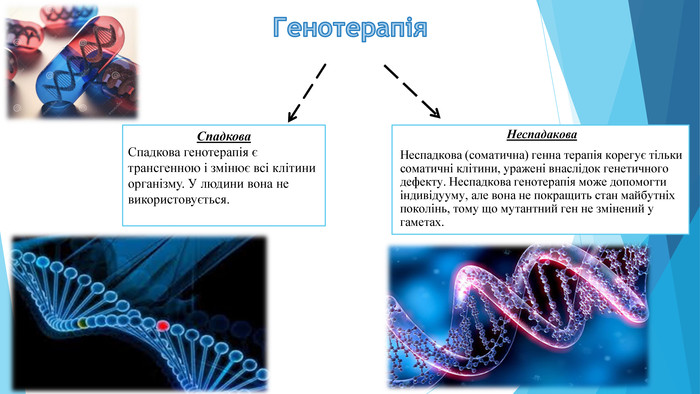 Існують різні методи введення чужорідної ДНК у клітини-мішені, їх вибір частково залежить від захворювання.
Доставку генетичного матеріалу здійснюють, застосовуючи вектори на основі вірусів (ретровірусів, не здатних до самостійної реплікації, аденовірусів, герпесвірусів тощо) або за допомогою безвекторних систем, зокрема ліпосом. Існує два підходи соматичної генотерапії. 
Перший – генна терапія ex vivo: спочатку генетичний матеріал уводять у клітини, які вирощують у культурі, а потім трансгенні клітини вводять реципієнтові. 
Другий – генна терапія in vivo: вектор, що несе потрібний ген, уводять безпосередньо в організм реципієнта. 
Перший підхід особливо ефективний, якщо для доставки використовують стовбурові кровотворні та інші клітини, які вдається виростити в культурі у великих кількостях. До 80% усіх сучасних розробок генної терапії припадають на пухлинні захворювання. Як найбільш перспективні сьогодні розглядають такі напрямки боротьби з онкологічними захворюваннями: 
збільшення імуногенності пухлинних клітин, наприклад, шляхом уведення генів, що кодують чужорідний для цих клітин антиген;
уведення у пухлинні клітини «генів-убивць», які запускають програму загибелі або відповідають за синтез продукту, що приводить у певних умовах до загибелі пухлинних клітин;
блокування експресії онкогенів шляхом, скажімо, уведення у клітини конструкцій, які кодують синтез антизмістовних РНК або антитіл до онкобілків;
захист стовбурових клітин від токсичних ефектів хіміотерапії шляхом уведення у них генів стійкості до ліків.
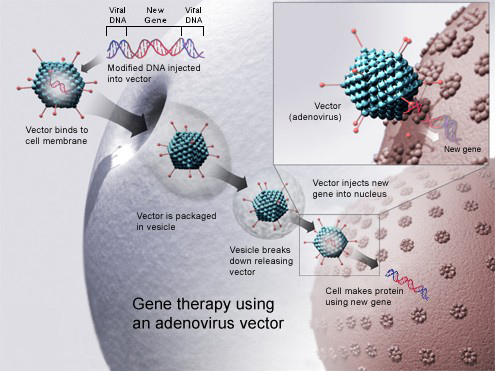 Особливе місце посідають розробки, що спрямовані на боротьбу зі СНІДом. СНІД – незвичайне інфекційне захворювання, оскільки в цьому випадку генетичний матеріал збудника потрапляє у геном і залишається там до кінця існування клітини. Сьогодні використовують два головні підходи для генотерапії СНІДу: внутрішньоклітинну імунізацію та підвищення імунності проти вірусу з використанням генетично модифікованих клітин. 
Термін «внутрішньоклітинна імунізація» означає процес створення клітин, що спроможні продукувати внутрішньоклітинні антитіла проти збудника після введення у клітину відповідної генетичної інформації. 
Внутрішньоклітинні антитіла відкривають унікальний засіб упливу зсередини клітини на будь-які внутрішньоклітинні об’єкти – білки, цукри або нуклеїнові кислоти.
Для багатьох інфекційних збудників показано, що існують певні лінії їхніх клітин-хазяїв, які не інфікуються або не підтримують реплікацію даного збудника. Так, у 10% представників європеоїдної раси є мутантний вірусний корецептор СК5 і гомозиготні за відповідним геном індивідууми не інфікуються ВІЛ-1. Запропоновано декілька варіантів використання цих даних для боротьби з інфекцією: запобігання інфекції шляхом блокування рецепторів, пригнічення експресії корецептора або його спрямована делеція.
У багатьох випадках захворювання, у тому числі й інфекційні, пов’язані з надлишковим синтезом нормального білка. Для лікування таких патологій розроблено терапевтичні системи з використанням антизмістовних олігонуклеотидів. Невеликий олігонуклеотид може гібридизуватися із комплементарною м-РНК і знижувати рівень експресії білка, що відповідає за виникнення патології. Аналогічно можуть бути використані дволанцюгові РНК, що діють за механізмом РНК-інтерференції, блокуючи синтез білка на рибосомі. На відміну від антизмістовних РНК, дволанцюгові РНК – інструмент багаторазового використання, оскільки ампліфікуються у клітині РНК-залежною РНК-полімеразою. 
Нарешті, одним із найважливіших напрямків застосування методів молекулярної генетики в медицині є молекулярна діагностика спадкових захворювань, у тому числі – до народження (пренатальна діагностика). Гени практично всіх спадкових захворювань уже відомі, методи їхнього визначення широко застосовуються у медицині з метою запобігання народженню хворої дитини. 
Методи молекулярної діагностики дозволяють виявити не лише гени спадкових (моногенних) захворювань (гемофілія, муковісцидоз, міодистрофія Дюшенна, фенілкетонурія тощо), а й гени схильності до того чи іншого захворювання: хвороб, які розвиваються у старечому віці (хвороба Альцгеймера, рак молочної залози, нейродегенеративні хвороби тощо), і таких, що виникають за дії певних зовнішніх факторів (діабет, атеросклероз, деякі онкологічні захворювання). 
Молекулярна діагностика дає можливість поставити діагноз задовго до появи симптомів і, відповідно, розпочати профілактику або лікування.
Розвиток методів геноміки дозволить у майбутньому проводити тотальну «генетичну паспортизацію» із метою виявлення індивідуальних ризиків кожної людини. 
Одним із найважливіших результатів робіт із секвенування геному людини стало суттєве вдосконалення методичних підходів.
Нещодавно було здійснено секвенування першого індивідуального геному – геному Джеймса Уотсона, людини, яка стояла на початку молекулярної генетики. Цей геном було встановлено методом піросеквенування за два місяці, що коштувало менше 1 млн доларів (для порівняння: загальне фінансування проекту «Геном людини» з боку американського уряду становило близько 3 млрд доларів за 11 років). 
Швидкий розвиток сучасних технологій геноміки робить секвенування індивідуальних геномів кожної людини реальністю у близькому майбутньому.
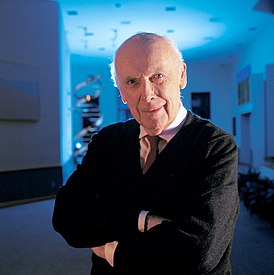 Джеймс Дьюї Уотсон (англ. James Dewey Watson; нар. 6 квітня 1928 року в Чикаго, Іллінойс, США) - американський біолог. Лауреат Нобелівської премії з фізіології та медицини 1962 року — спільно з Френсісом Криком і Морісом Х. Ф. Уїлкінсом за відкриття молекулярної структури нуклеїнових кислот та їх значення для передачі інформації в живих системах.
геном Джеймса Уотсона
Клітинна терапія — інноваційний, надзвичайно перспективний метод лікування хвороб і травм, що дозволяє відновити пошкоджені тканини організму та органи за допомогою трансплантації здорових нових клітин — стовбурових клітин. Стовбурові клітини мають унікальну здатність трансформуватися в усі типи тканин і клітин організму. Завдяки цьому вони відновлюють ушкоджені органи та їхні функції.
Стовбурові клітини, які містяться в пуповинної крові, їх ще називають гемопоетичними, відповідальні за оновлення клітин крові і, в тому числі, імунітету. Вони знайшли широке застосування в лікуванні важких захворювань у дітей і дорослих, особливо при виникненні злоякісних захворювань крові і ряда інших розладів системи кровотворення - лейкемії, таласемії, серповидно-клітинної хвороби (до 80% випадків застосування), при недостатності кісткового мозку, спадкових і набутих імунологічних дефектах, ряді генетичних захворювань, а також для відновлення імунітету після перенесених хвороб.

http://www.dcp.com.ua/sites/default/files/stem-cells-ua.pdf

https://hemafund.com/doctors/berezovska-o-pupovinnoi-krovi

https://www.euro-ortho.com/services/likuvannya-stovburovimi-klitinami
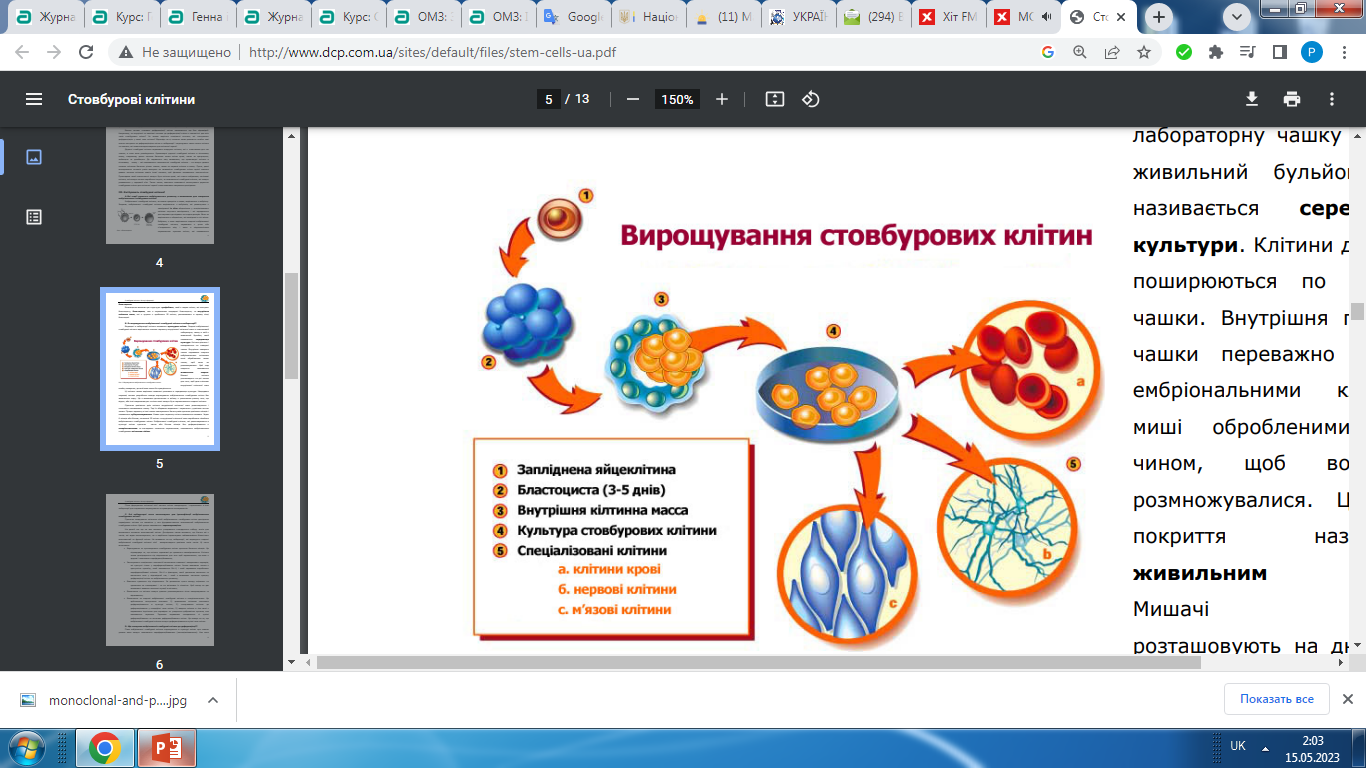 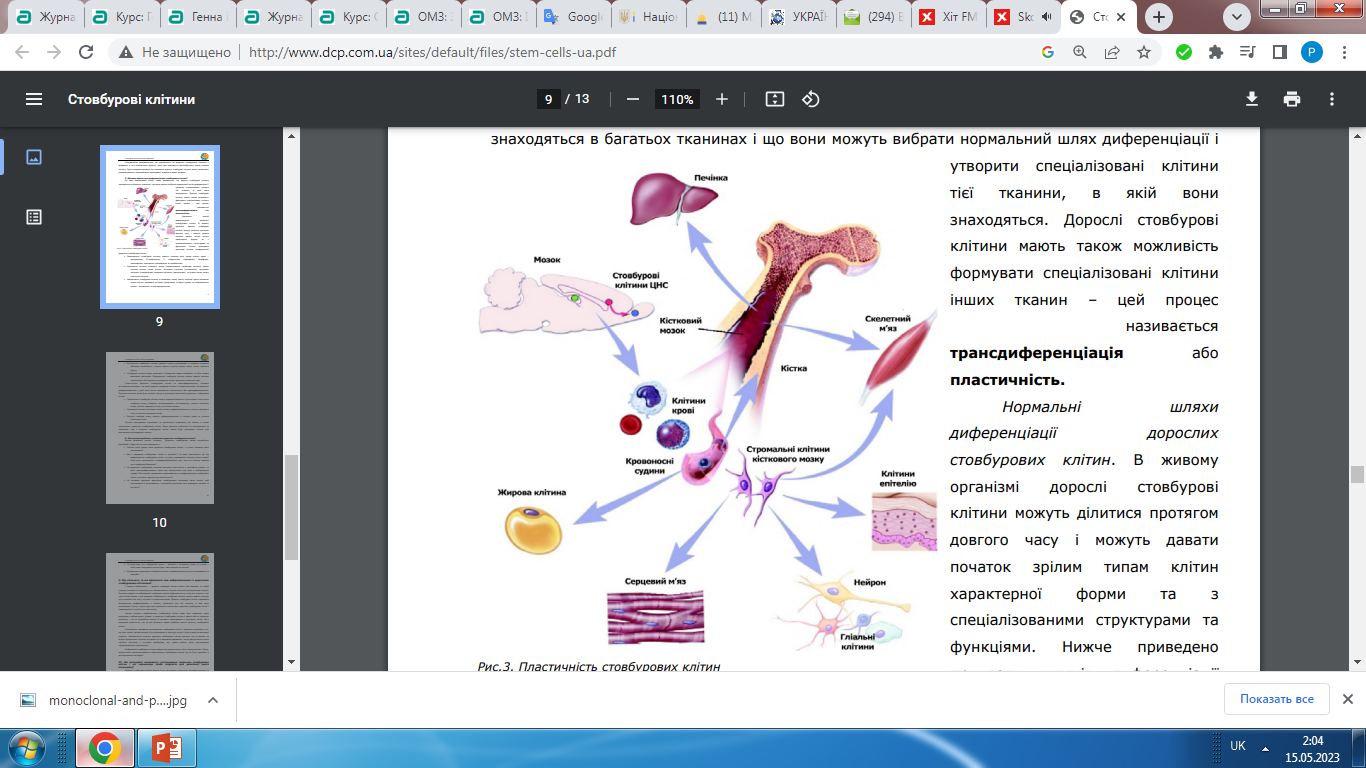 Поняття про гібридоми. Значення гібридом для подолання небезпечних захворювань
Від інфекційних хвороб організм можна захистити шляхом уведення у нього речовин, які, не завдаючи шкоди здоров’ю, cпроможні викликати ті самі реакції аглютинації, що характерні для справжньої інфекції. Наприклад, головним антигеном вірусу грипу є білок гемаглютинін, який входить до складу білкової оболонки цього вірусу. У загальному складі білків вірусних часток на гемаглютинін припадає 25-30%.
У 1979 р. група вчених під керівництвом М. Слейгта повідомила що шляхом зворотної транскрипції із молекул іРНК було одержано ДНК-копії гена гемаглютиніну вірусу грипу. Вони вбудували його в плазміду і ввели в клітини кишкової палички. В ці ж клітини за допомогою плазміди pBR322 був уведений промотор триптофанового оперона Е.соlі. У спеціальних посівах оброблених клітин палички були ідентифіковані, з них виділені і розмножені лише ті, що синтезували білок гемаглютинін.
Це означало, що в таких клітинах за допомогою промотору триптофанового оперона запрацював трансдукований ген гемаглютиніну вірусу грипу. У результаті цих досліджень та досліджень інших учених були розроблені методи мікробного синтезу антигенних білків різних інфекційних вірусів, таких як, віруси грипу, гепатиту, ящуру тощо. Проте, антигенні білки вірусів, котрі були синтезовані бактеріями, мали низьку імуногенність. Вважають, що це обумовлено їхнім мономерним станом, оскільки в складі вірусних оболонок такі білки наявні в структурах вищого порядку. Разом з цим з’ясувалося, що антигенні білки, котрі синтезовані в клітинах еукаріотів, характеризуються високою імуногенністю. При цьому встановлено, що імуногенність білка обумовлюється на явністю у його поліпептидних ланцюгах так званих антигенних детермінант, кожна з яких складається із невеликої групи в 6-10 амінокислотних залишків у молекулі поліпептиду. Зона цих 6-10 амінокислотних залишків виявляється спорідненою із активними центрами антитіл, котрі виробляються у лімфоцитах організмів у відповідь на антигени, що проникли в дані організми.
У 1982 р. Дж. Бітліін, а в 1983 р. Р. Лернер та інші дійшли висновку, що саме ці коротенькі олігопептиди, котрі відповідають антигенним детермінантам, обумовлюють високу імуногенність.
У 1983 р. Т. Тихоненко і окремо В. Лунін та Є. Гольдберг видалили з ДНК вірусу HBsAg усі ділянки, крім тих, котрі кодують антигенні детермінатори. Окрім того, Т. Тихоненко синтезував детермінантні послідовності ДНК названого вірусу, які включив до складу білка-носія. Уведення детермінант в організми індукувало утворення їхніми лімфоцитами антитіл, котрі характеризувались високою варіабельністю. Це обумовлено тим, що кожний лімфоцит відрізняється від інших своїм варіантом утворюваних антитіл, хоча їхні ре акції з антигенами й характеризуються певною подібністю. Цим суттєво ускладнювалось вивчення закономірностей утворення та цілеспрямованого використання антитіл. У зв’язку з цим виникла потреба у створенні клонів лімфоцитів, кожний із яких характеризувався б утворенням не просто зовнішньо однакових, але в усіх подробицях ідентичних антитіл.
Ця робота була виконана. Ще в 1975 р. Г. Келер та К. Мільштейн створили культуру клітин мієломи, не здатних синтезу вати фермент гіпоксантин-гуанін-фосфорибозилтрансферазу, інкубували з лімфоцитами мишей, імунізованих відповідним антигеном. Потім суміш цих клітин пересівали на селективне середовище, в якому не було готового ферменту ГГФТ. На цьому середовищі виживали лише гібридні клітини мієломи з лімфоцитом, котрі за рахунок генів лімфоцита набули здатності синтезувати потрібний фермент.
Якщо тепер окрему гібридну клітину помістити на стерильне середовище, то через деякий час утвориться клон гібридних клітин, які утворюють лише моноклональні антитіла. 
Гібриди між клітинами злоякісного росту та лімфоцитами, які характеризуються активним розмноженням й утворенням моноклональних антитіл, назвали гібридомами.
У процесі інкубації клітин мієломи й лімфоцитів миші гібридизація між ними відбувається із частотою 1 на 106 лімфоцитів. Якщо гібридоми вводили в черевну порожнину миші, то через деякий час вона наповнювалася асцитною рідиною, у якій містилася величезна кількість моноклональних антитіл.
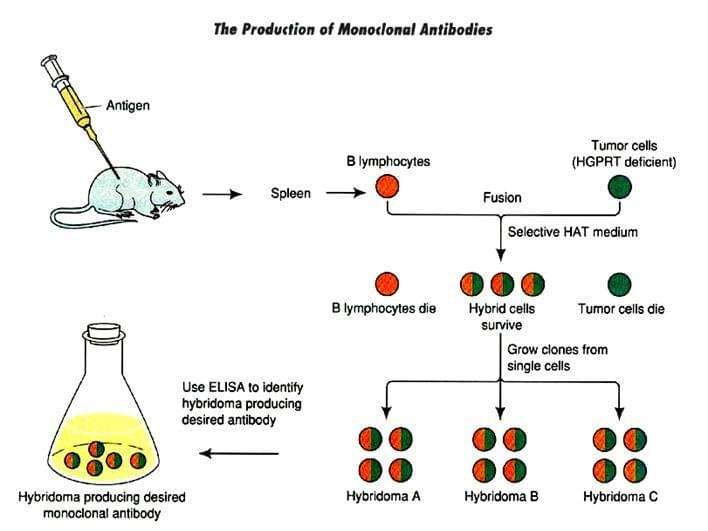 Використовуючи описані методи, деякі вчені вже на початку 1980-х років створили гібридоми за участю клітин людини, котрі продукували специфічні антитіла проти різних інфекційних хвороб. 
Наприклад, К. Кроус зі співробітниками(1950) методом гібридизації В-клітин людини, хворої на мієлому, з лімфоци тами периферичної крові хворих на склерозуючий паненцефаліт створили гібридоми, котрі синтезували імуноглобуліни людини проти вірусу кору.
М. Штейніц і Є. Клейн (1981) із В-лімфоцитів крові, заражених вірусом Епштейна-Бара, які зберегли здатність утворюватиантитіла, in vitro, створили ряд ліній В-клітин, кожна з яких була спроможною генерувати антитіла до різних інфекційниххвороб.
Отже, поєднання методів молекулярної генетики й імуногенетики відкрило перед ученими нові можливості в подоланні інфекційних хвороб.